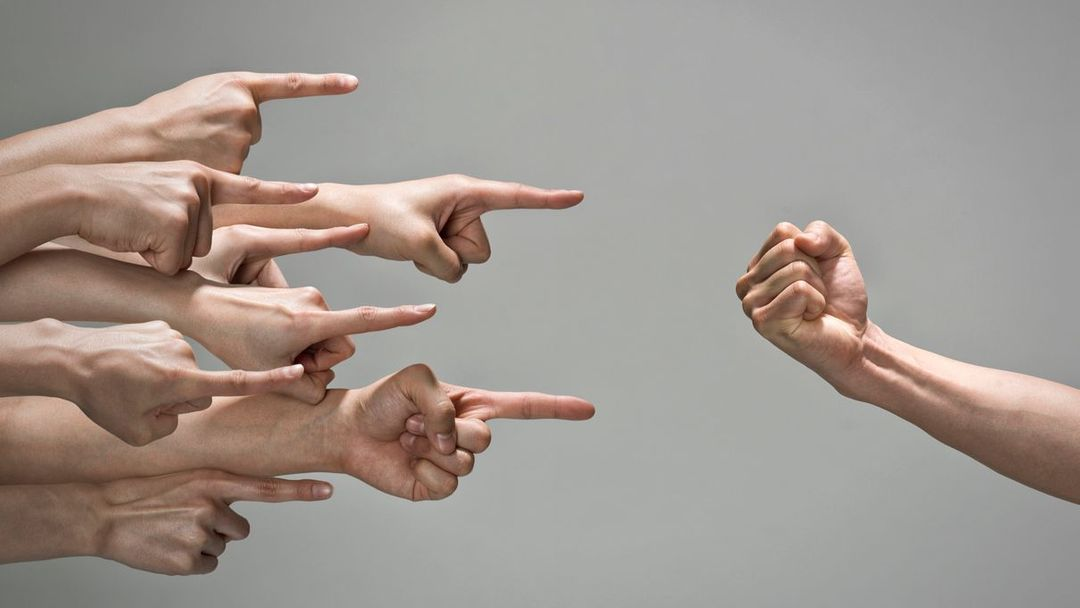 Podněty
a jejich praktické využití v rámci nekalé soutěže
Proč podněty?
Kdo se dostane v hospodářském styku do rozporu s dobrými mravy soutěže jednáním způsobilým přivodit újmu jiným soutěžitelům nebo zákazníkům, dopustí se nekalé soutěže. Nekalá soutěž se zakazuje.
WHY?
2
Karolína Ondrišová, katedra Obchodního práva
NS 23 Cdo 3641/2018
Žalovaná tímto svým jednáním zároveň porušila veřejnoprávní předpis, když jí byla rozhodnutím Rady pro rozhlasové a televizní vysílání uložena pokuta za porušení zákazu zákona o regulaci reklamy (v tehdy účinném znění) ve výši 100 000 Kč.
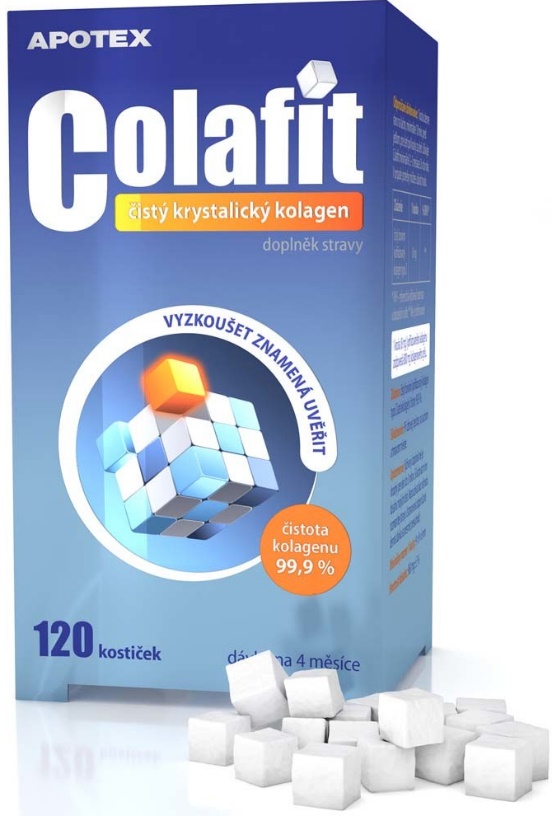 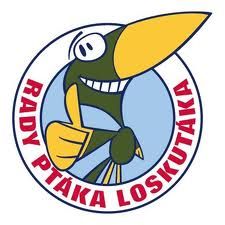 3
Karolína Ondrišová, katedra Obchodního práva
Jak podat podnět?
4
Karolína Ondrišová, katedra Obchodního práva
Jak podat podnět?
5
Karolína Ondrišová, katedra Obchodního práva
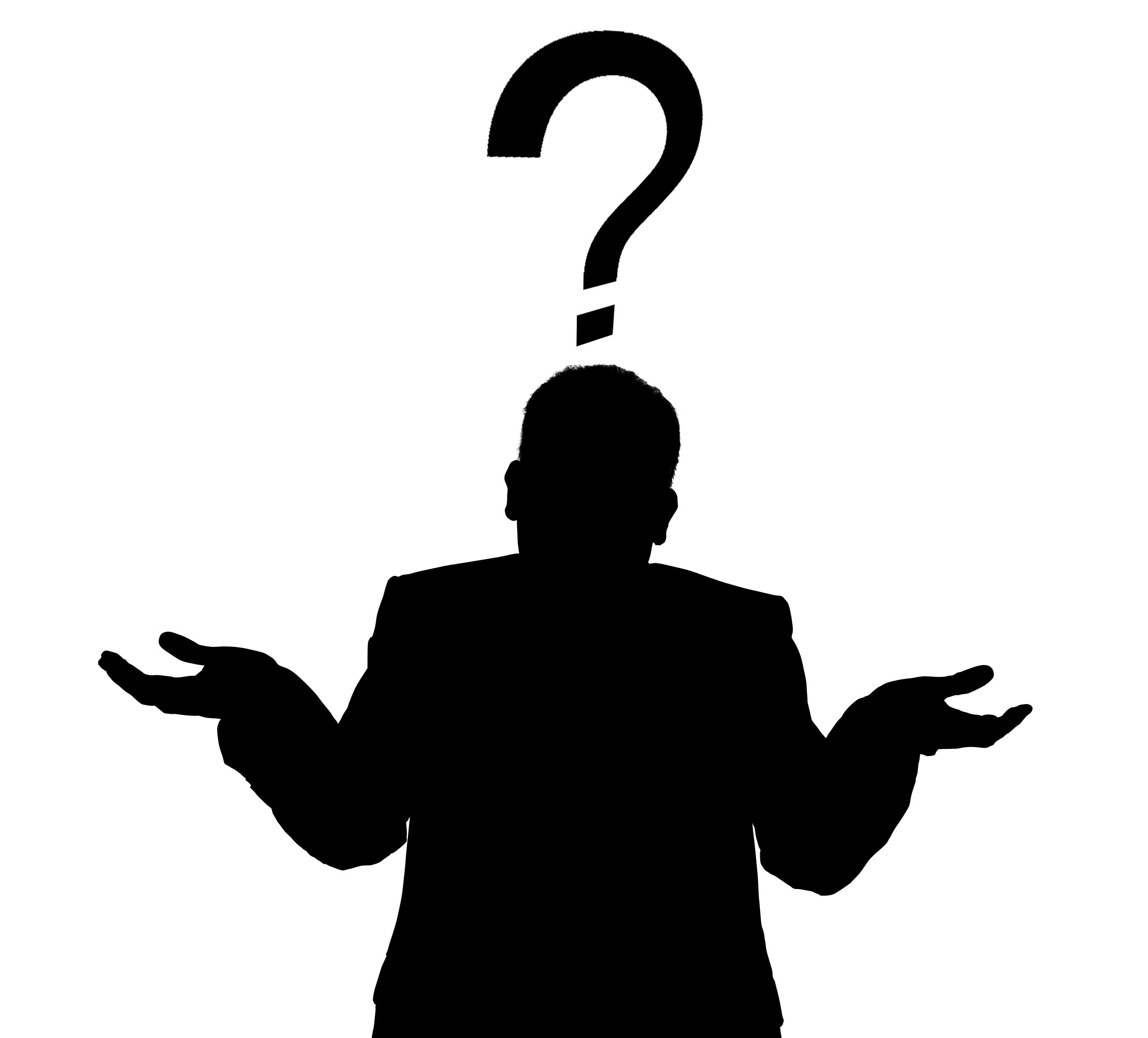 6
Karolína Ondrišová, katedra Obchodního práva
Náležitosti podnětu
7
Karolína Ondrišová, katedra Obchodního práva
Jak podat podnět?
8
Karolína Ondrišová, katedra Obchodního práva
Jak podat podnět?
9
Karolína Ondrišová, katedra Obchodního práva
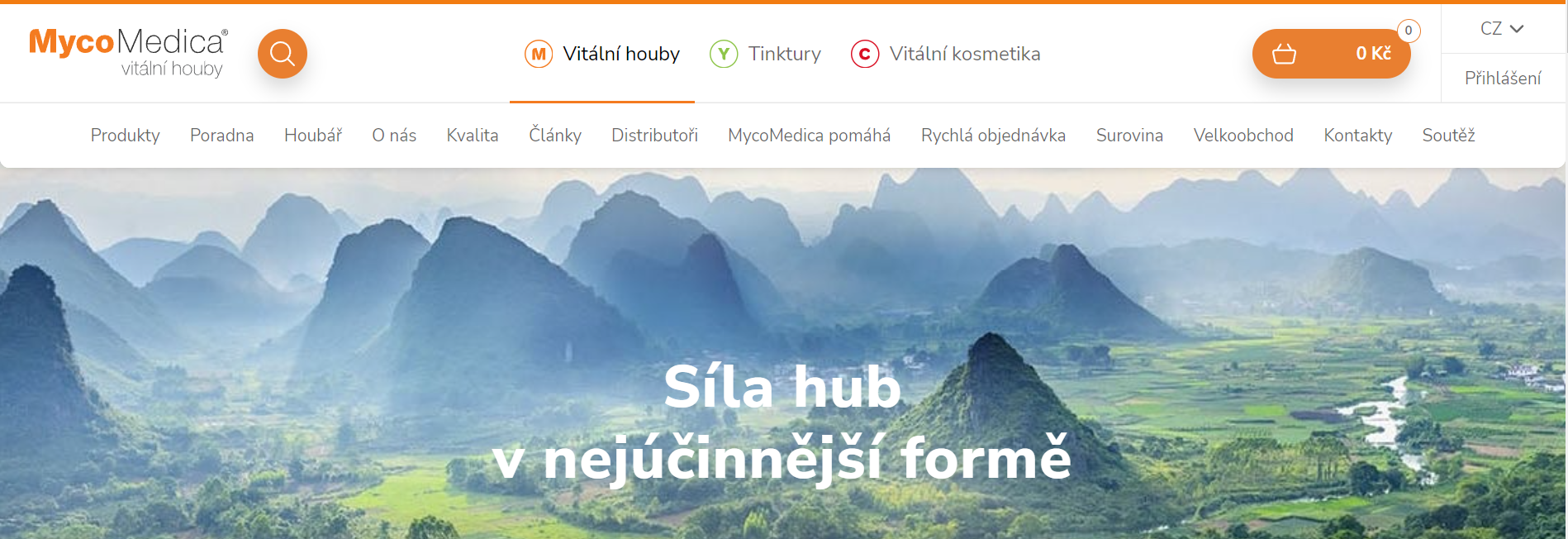 10
Karolína Ondrišová, katedra Obchodního práva
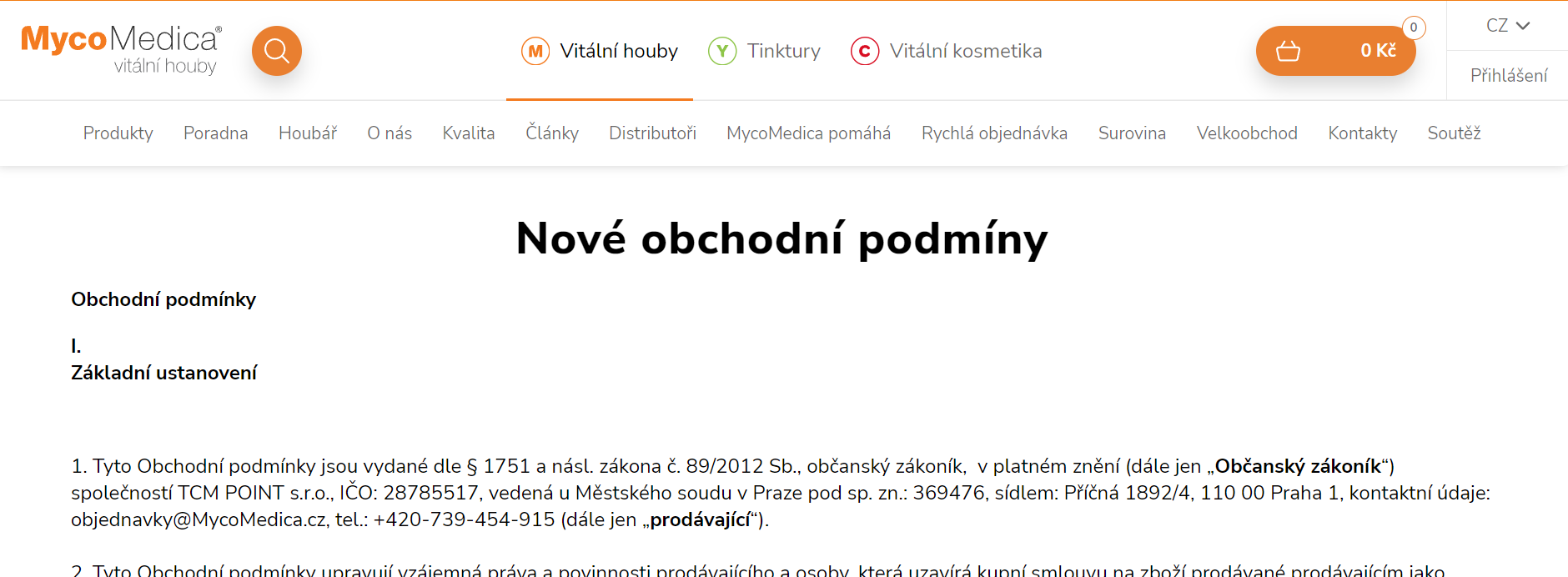 11
Karolína Ondrišová, katedra Obchodního práva
Jak podat podnět?
12
Karolína Ondrišová, katedra Obchodního práva
Jak podat podnět?
13
Karolína Ondrišová, katedra Obchodního práva
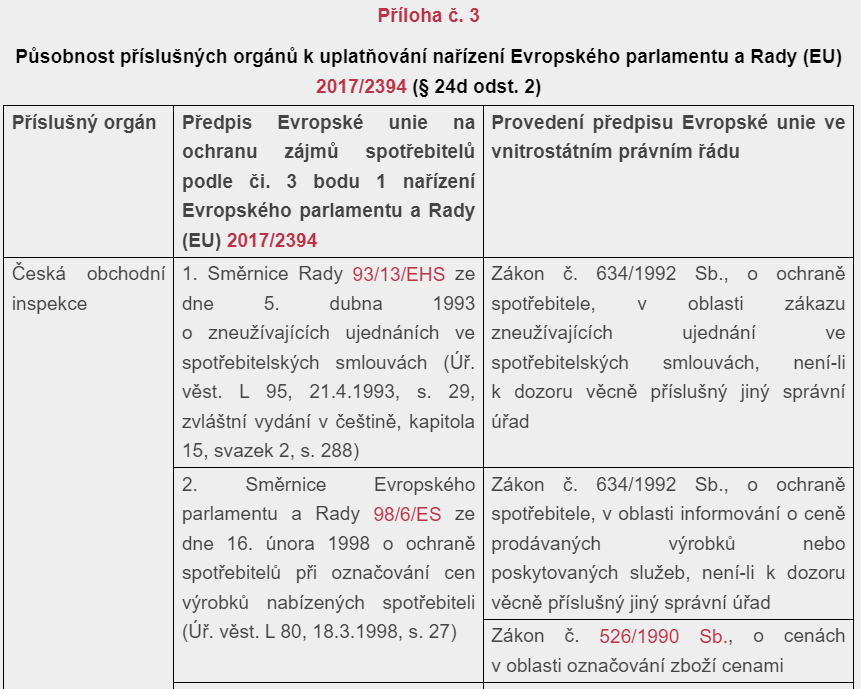 14
Karolína Ondrišová, katedra Obchodního práva
Jak ho poslat?
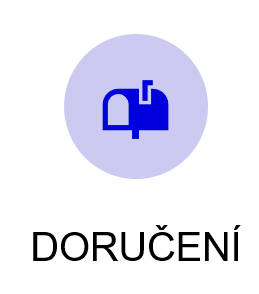 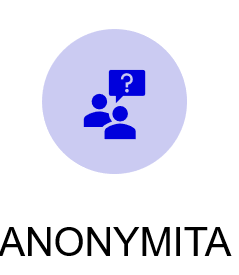 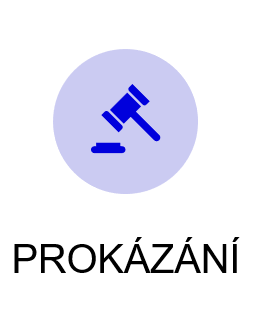 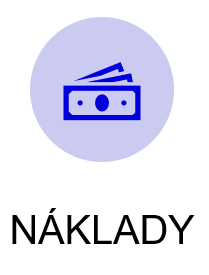 15
Karolína Ondrišová, katedra Obchodního práva
Jak podat podnět?
16
Karolína Ondrišová, katedra Obchodního práva
Jak podat podnět?
17
Karolína Ondrišová, katedra Obchodního práva
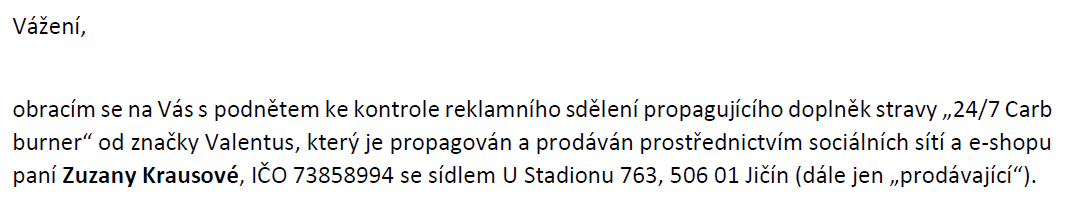 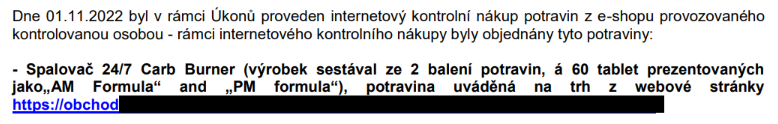 18
Karolína Ondrišová, katedra Obchodního práva
A ostatní produkty?
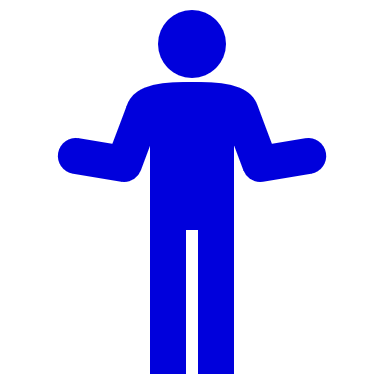 19
Karolína Ondrišová, katedra Obchodního práva
Jak podat podnět?
20
Karolína Ondrišová, katedra Obchodního práva
Jak podat podnět?
21
Karolína Ondrišová, katedra Obchodního práva
§ 42 správního řádu
Pokud o to ten, kdo podal podnět, požádá, je správní orgán povinen sdělit mu ve lhůtě 30 dnů ode dne, kdy podnět obdržel, že řízení zahájil, nebo že neshledal důvody k zahájení řízení z moci úřední, popřípadě že podnět postoupil příslušnému správnímu orgánu.
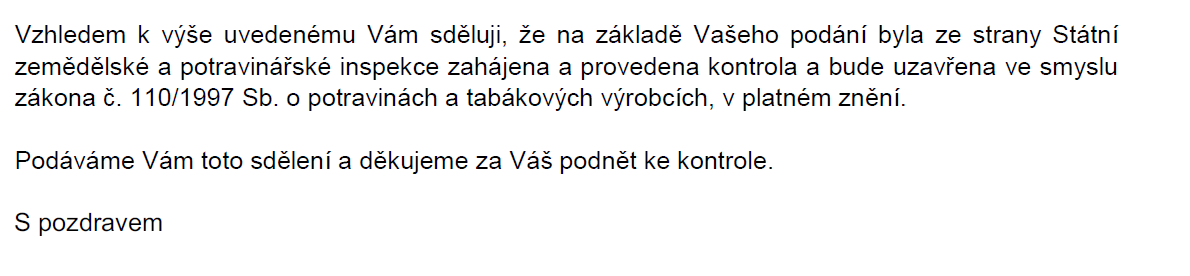 22
Karolína Ondrišová, katedra Obchodního práva
A výsledek? 106ka!
23
Karolína Ondrišová, katedra Obchodního práva
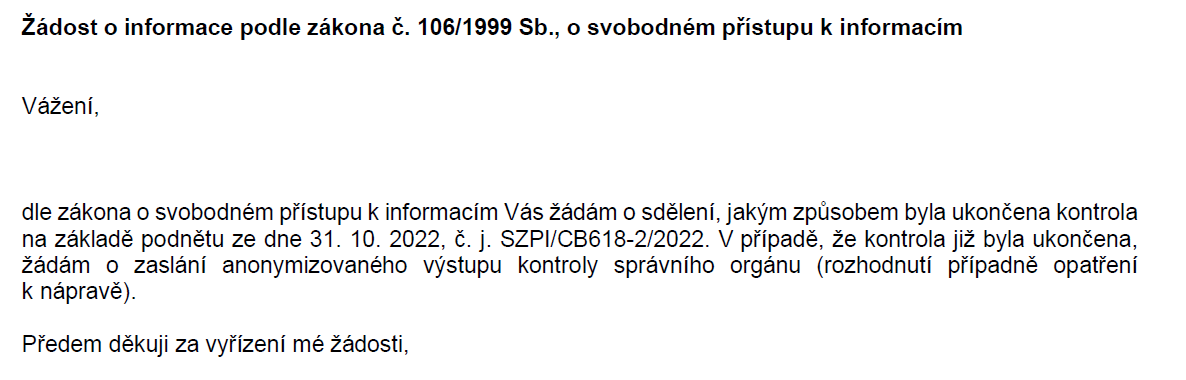 Něco navíc
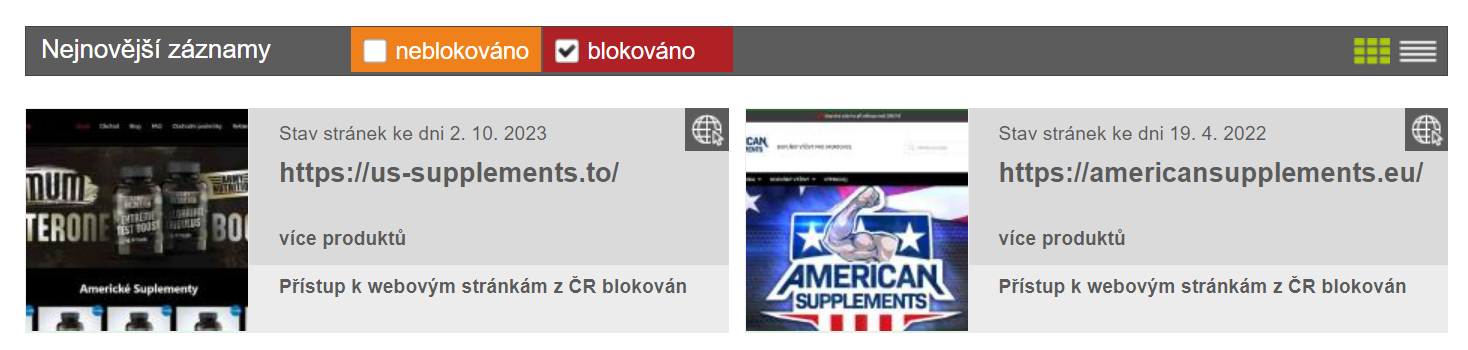 25
Karolína Ondrišová, katedra Obchodního práva
Zadání podnětů
26
Karolína Ondrišová, katedra Obchodního práva
1. Recenze veterinárního přípravku Coriolus
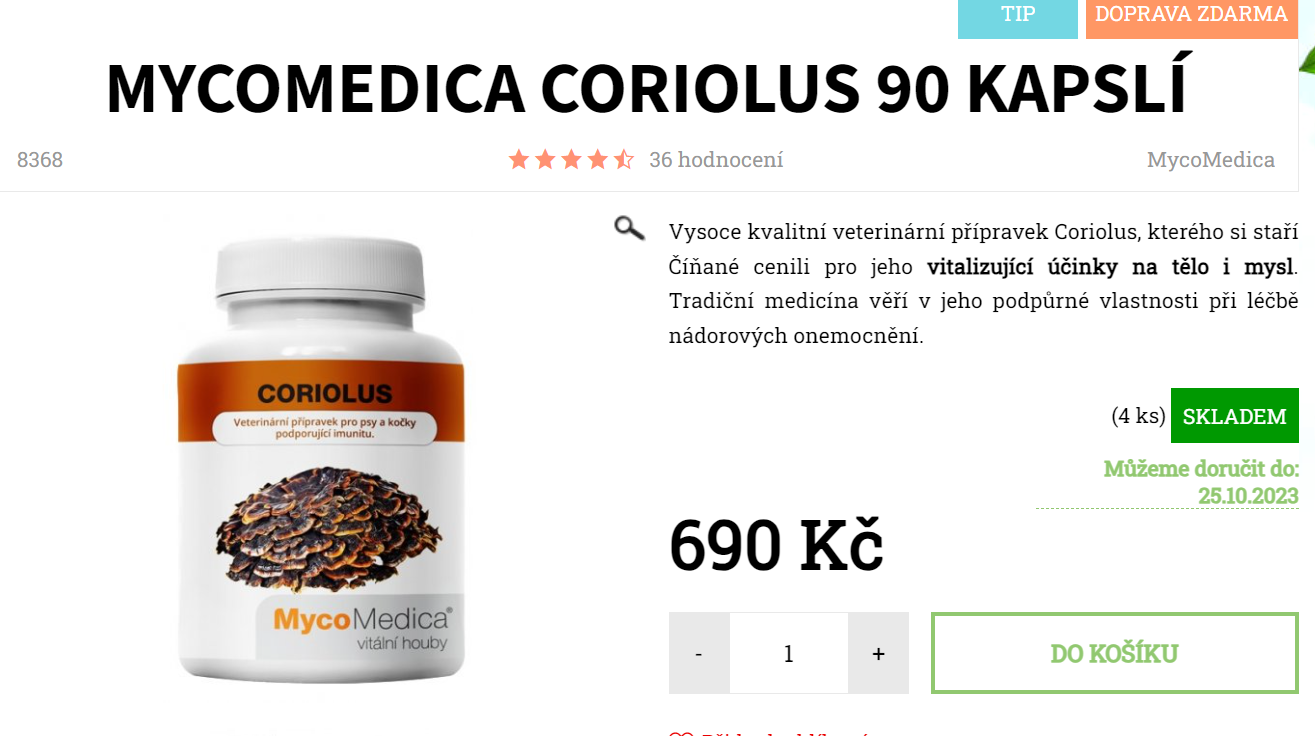 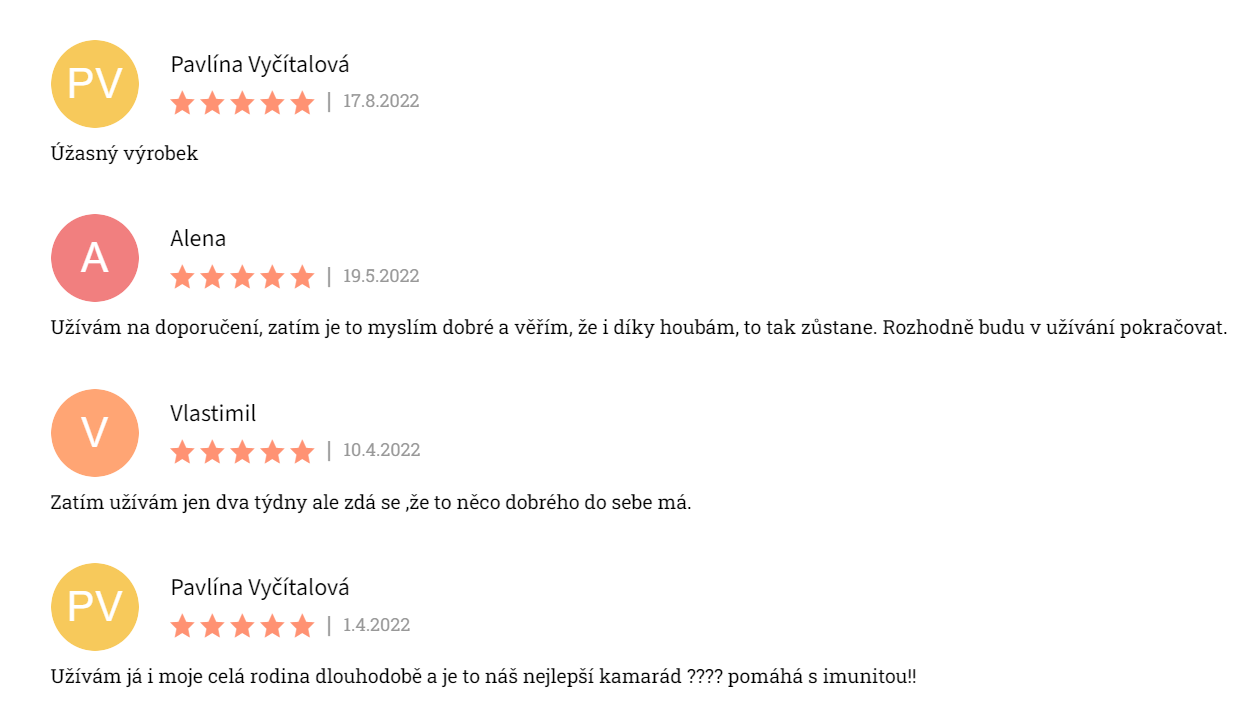 27
Karolína Ondrišová, katedra Obchodního práva
2. Lidl bez cen
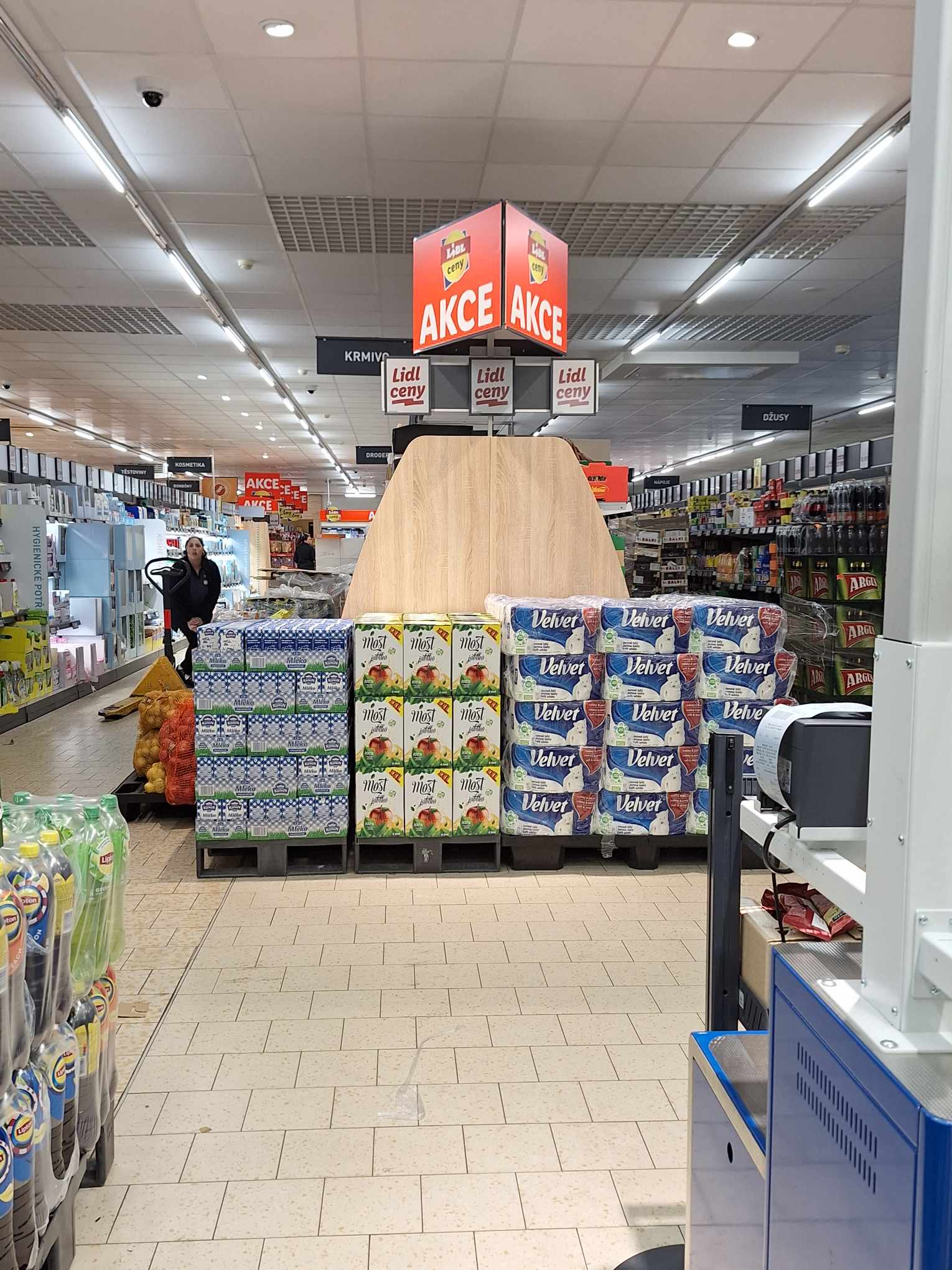 28
Karolína Ondrišová, katedra Obchodního práva
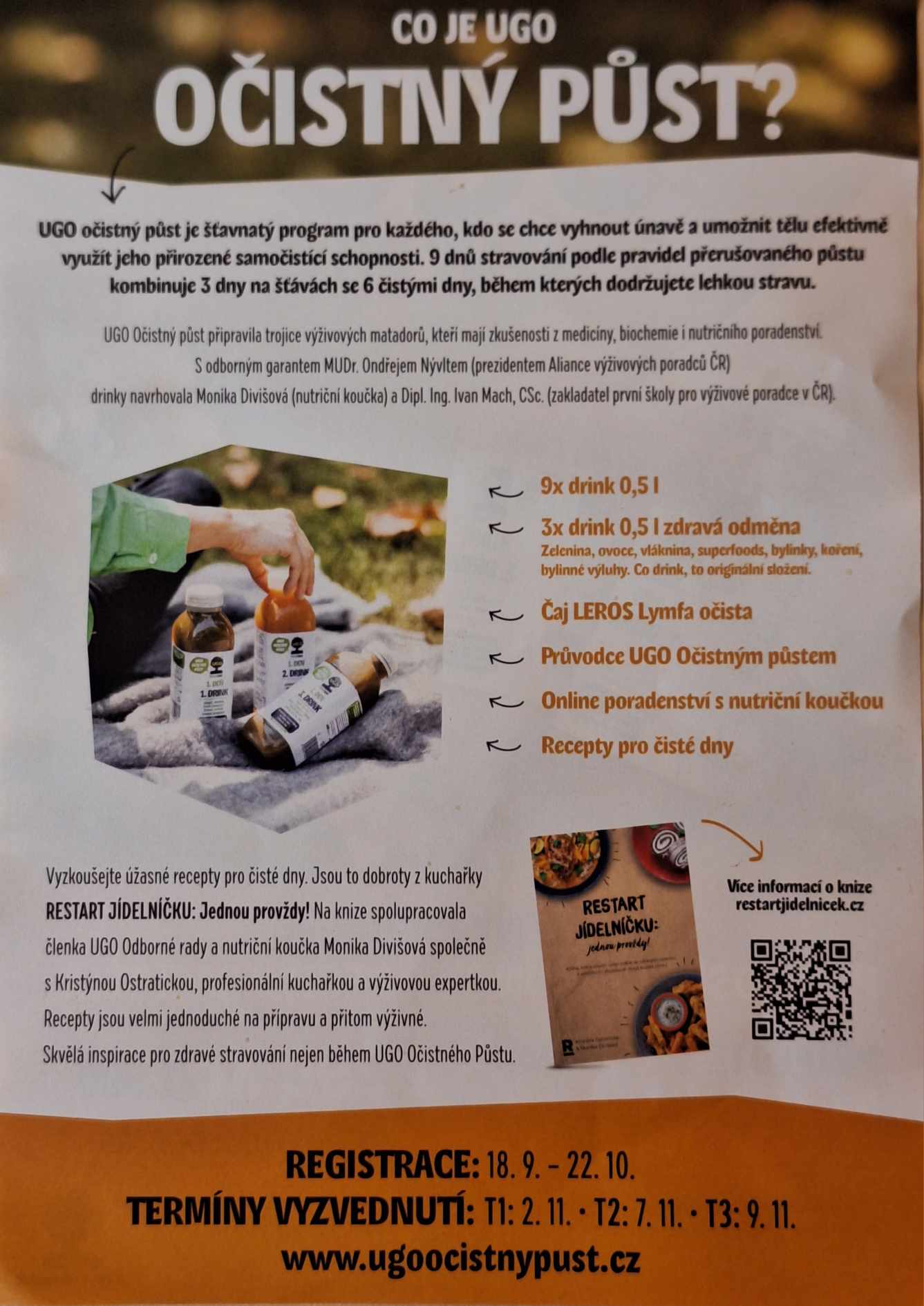 3. UGO očistný půst
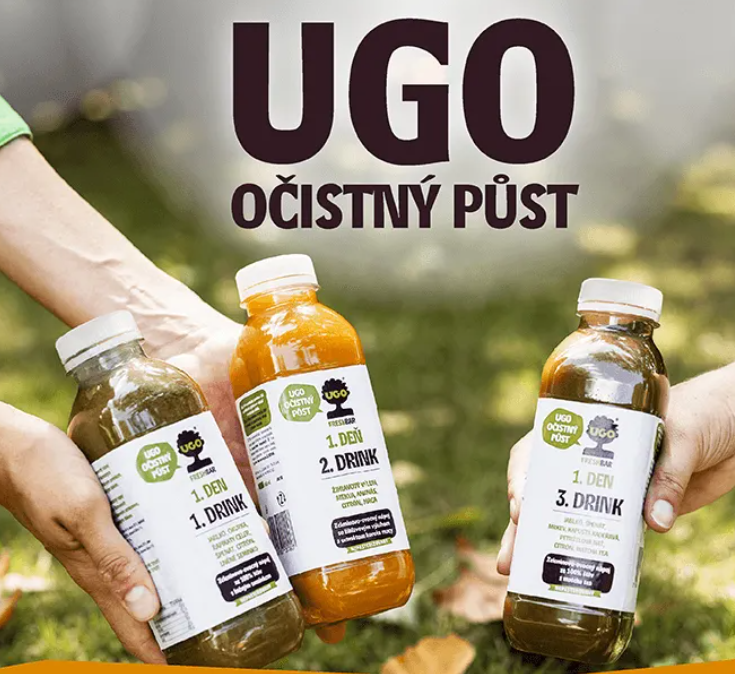 29
Karolína Ondrišová, katedra Obchodního práva